Classe CM1 CM2
Les Abeilles
Classe : Mme Maison et Mme Combes 
Réalisé par : Yanis
Photos prises : Fatima 
Diaporama :  Fatima, Yanis et Charlotte
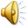 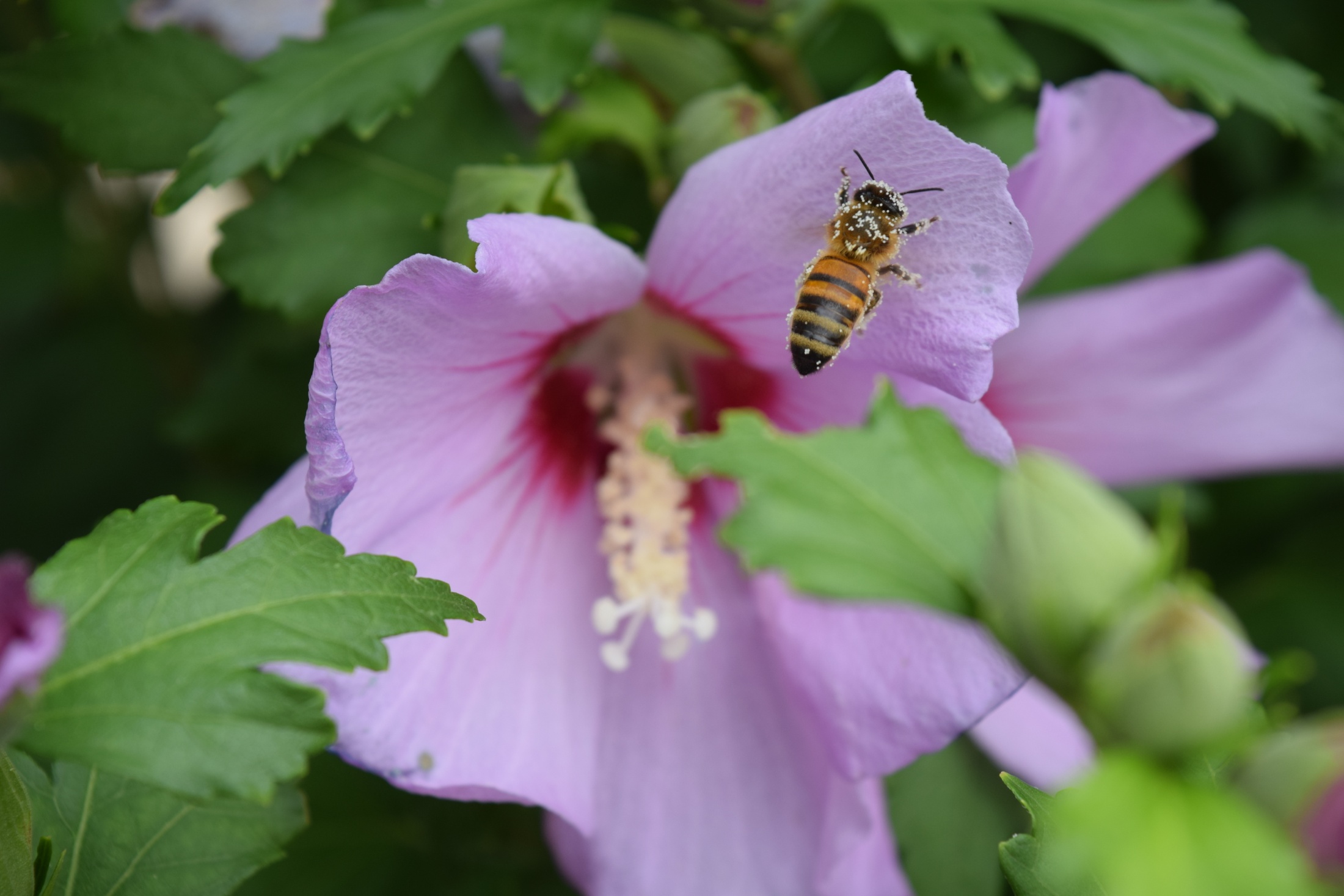 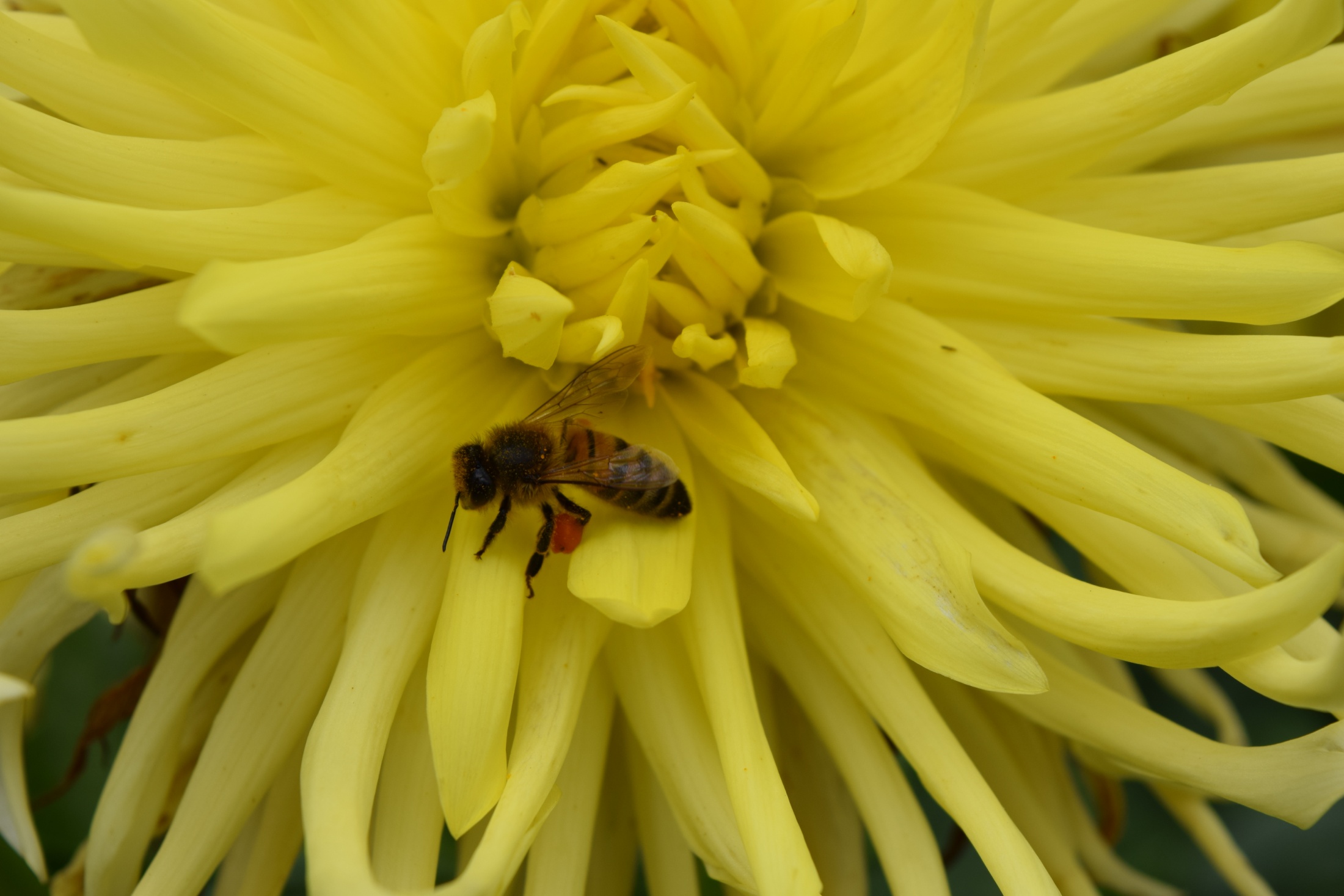 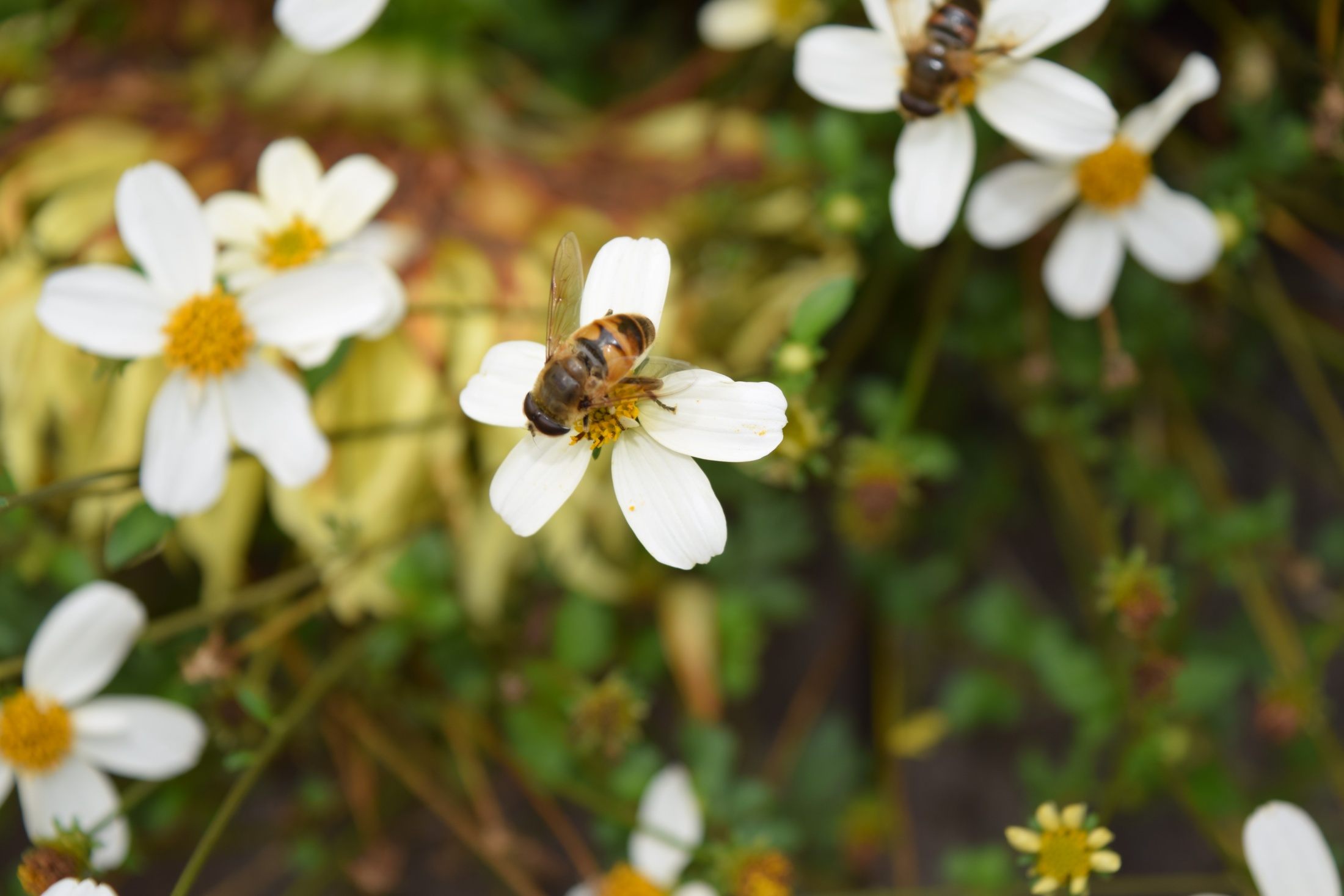 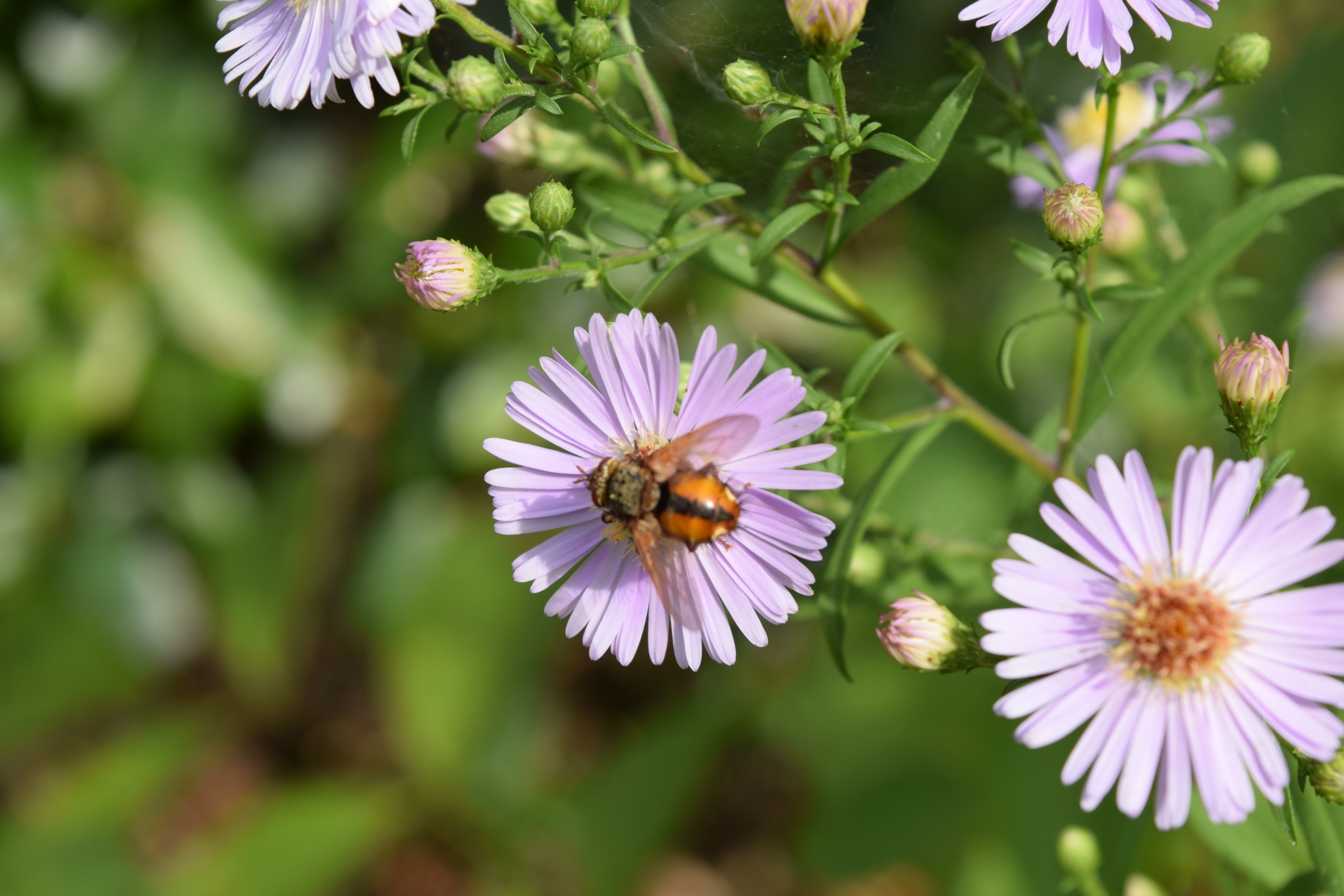 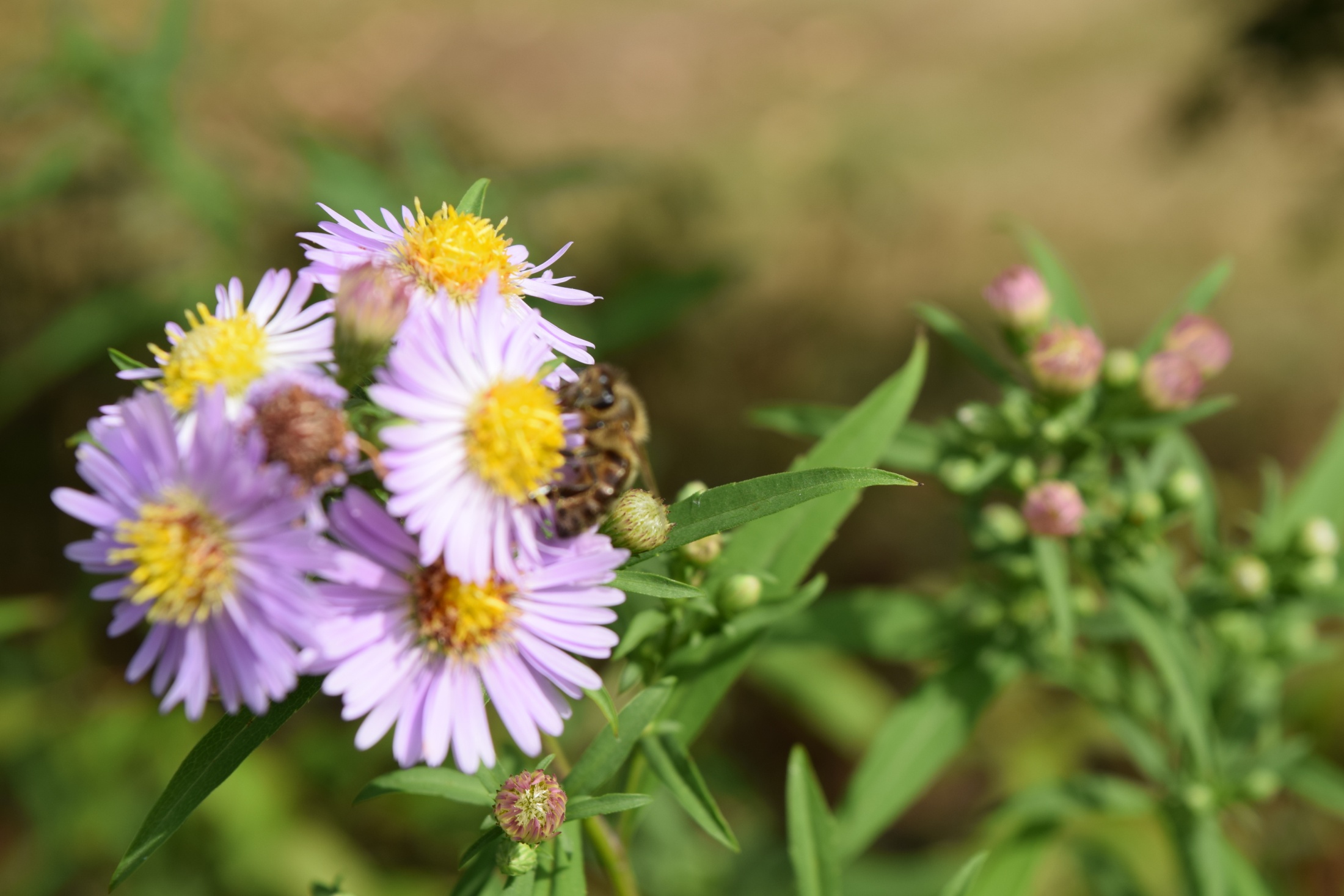 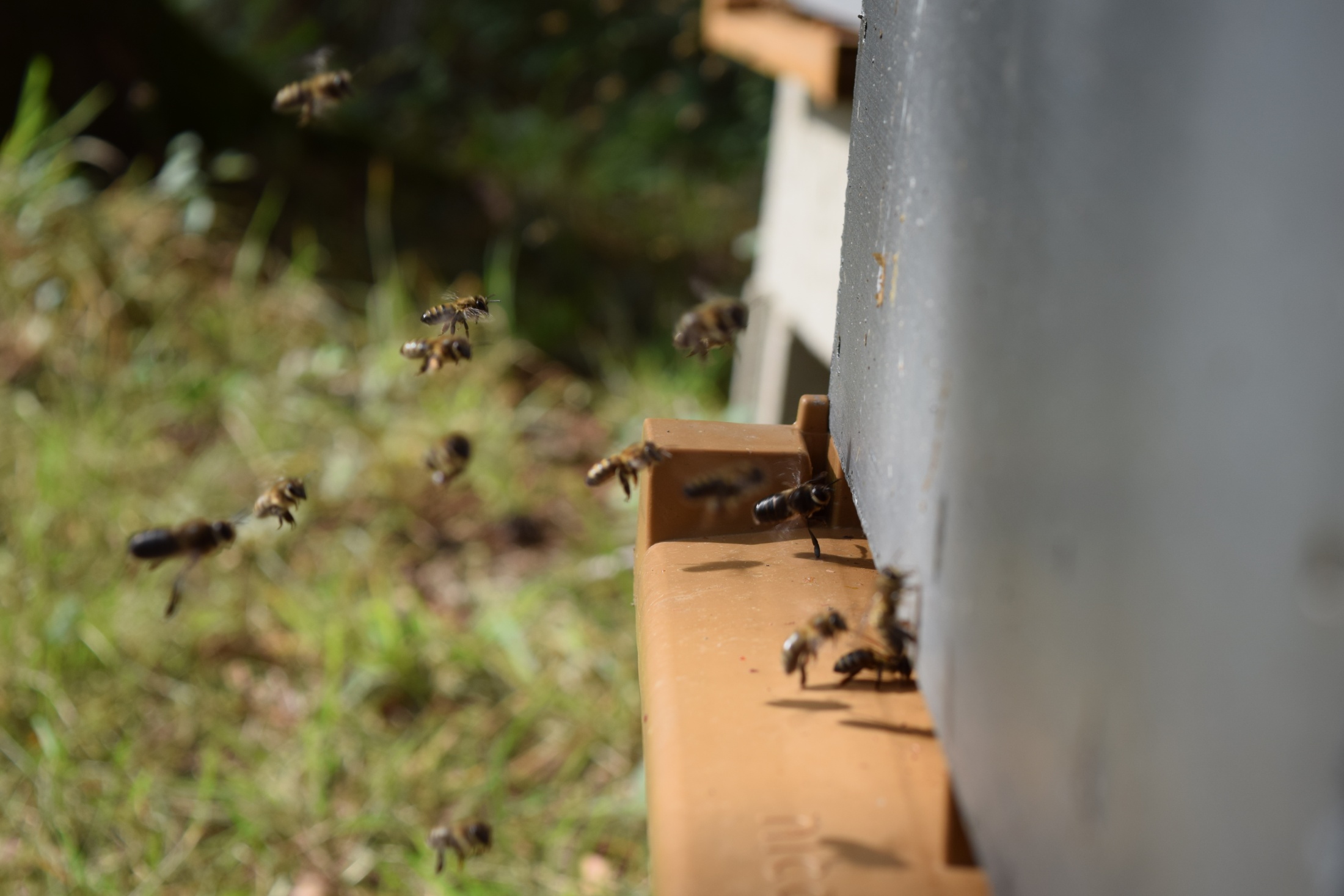 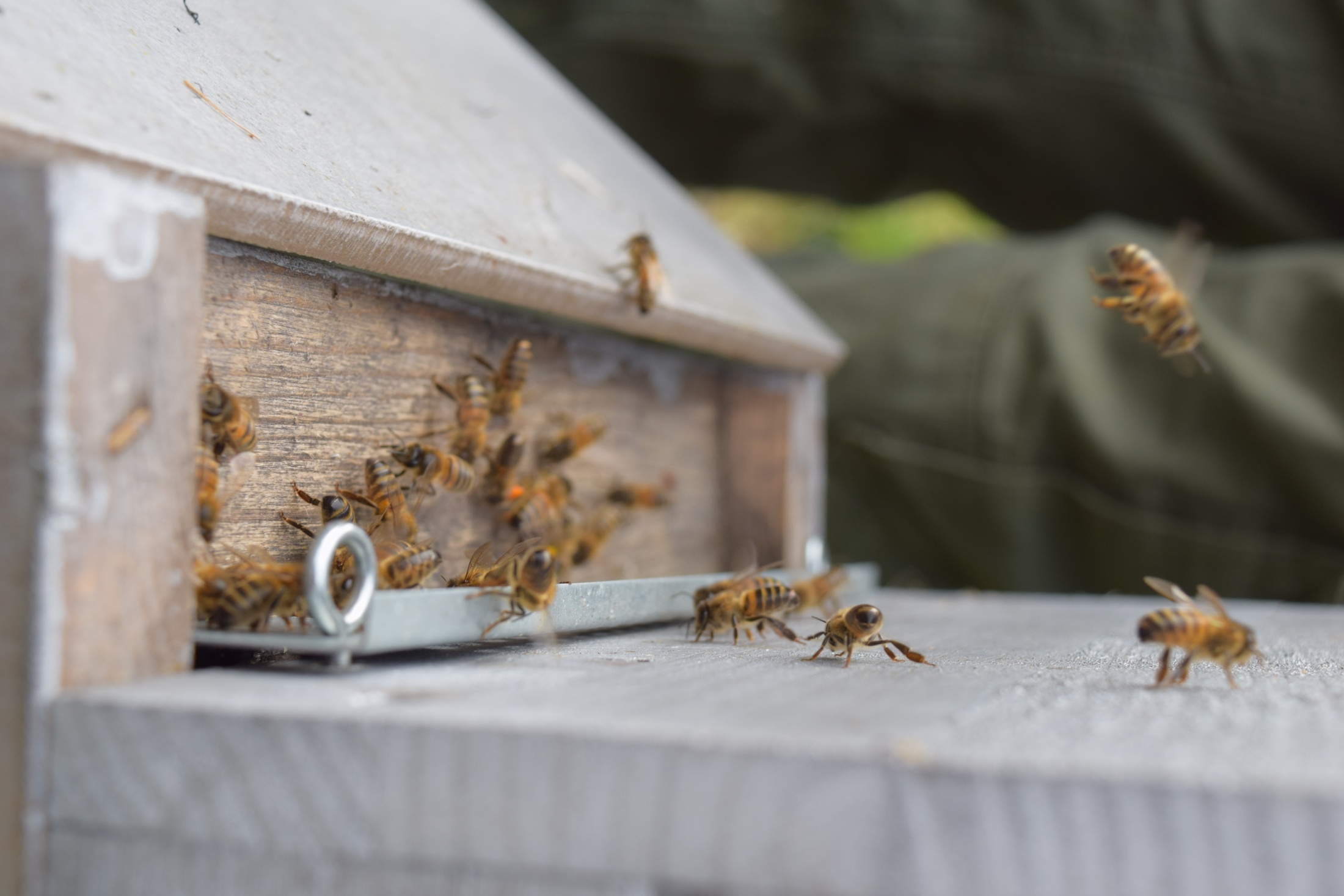 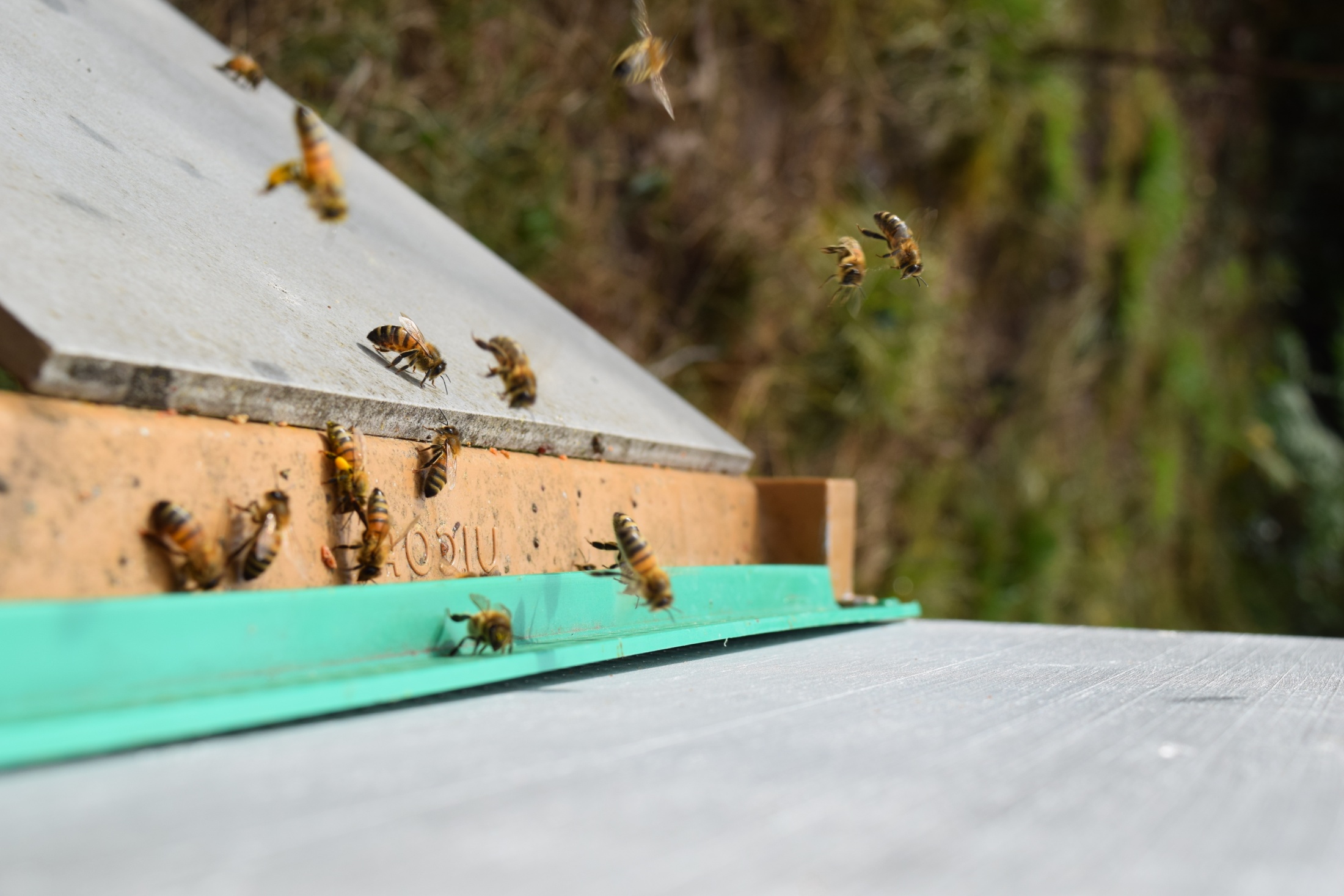 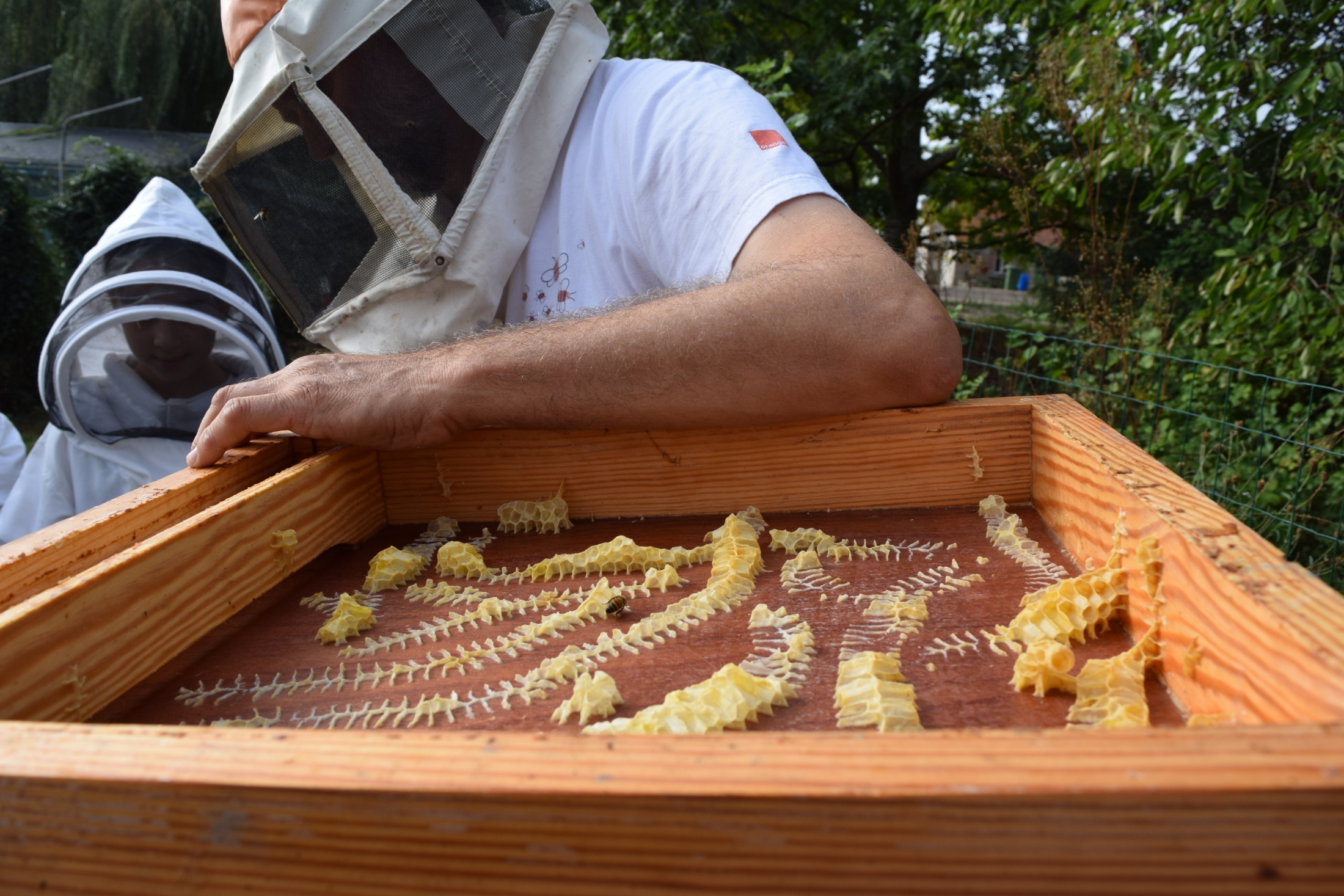 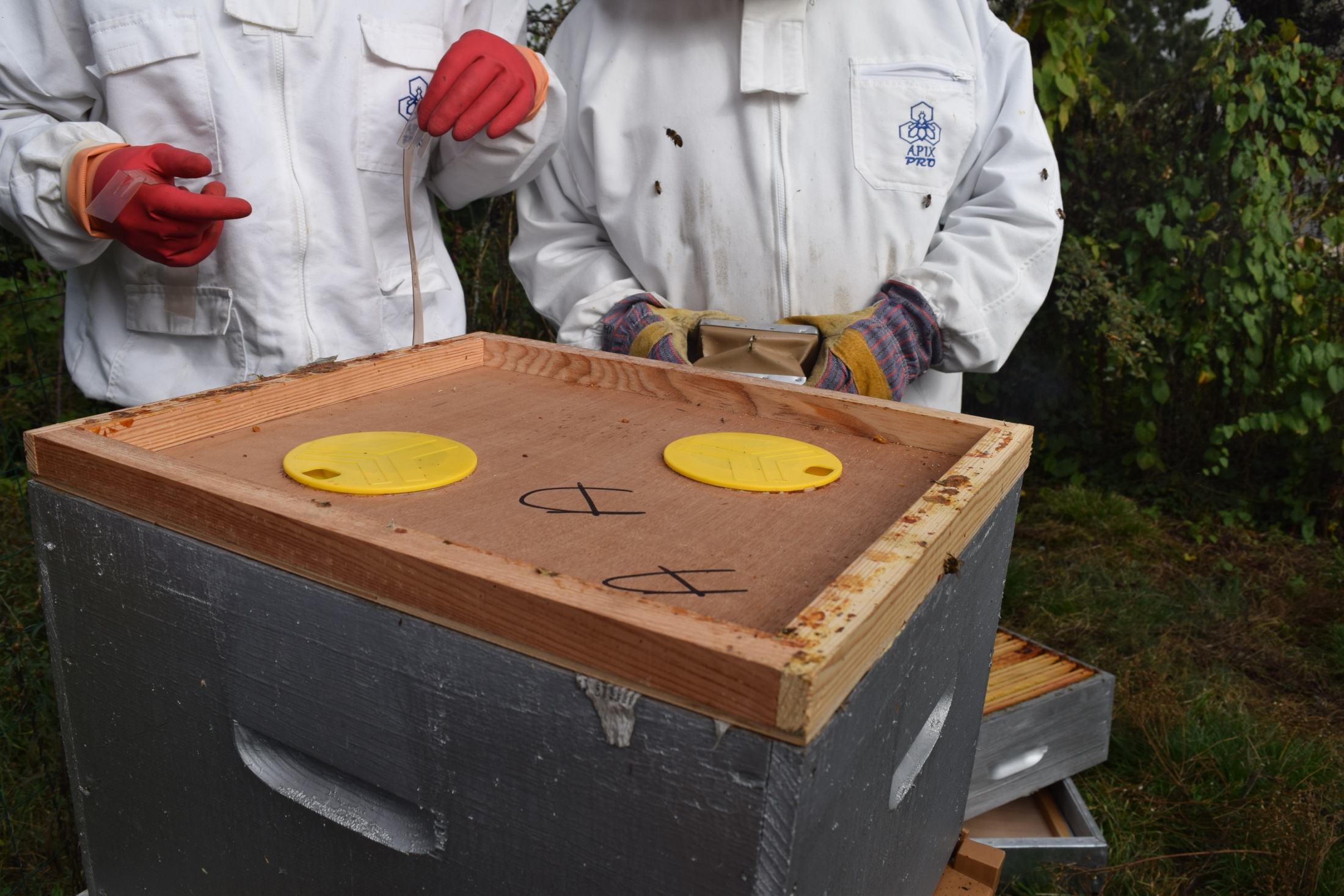 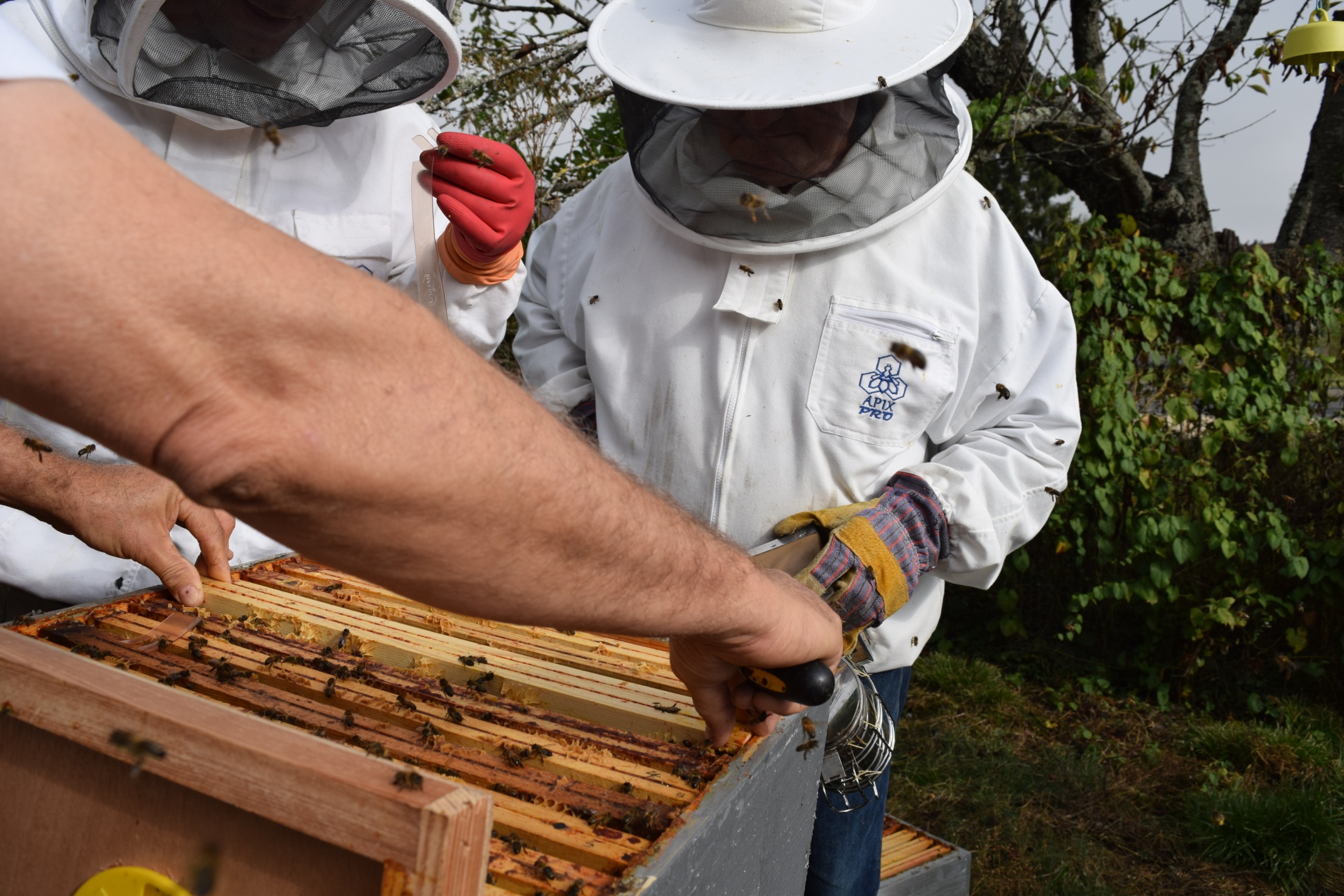 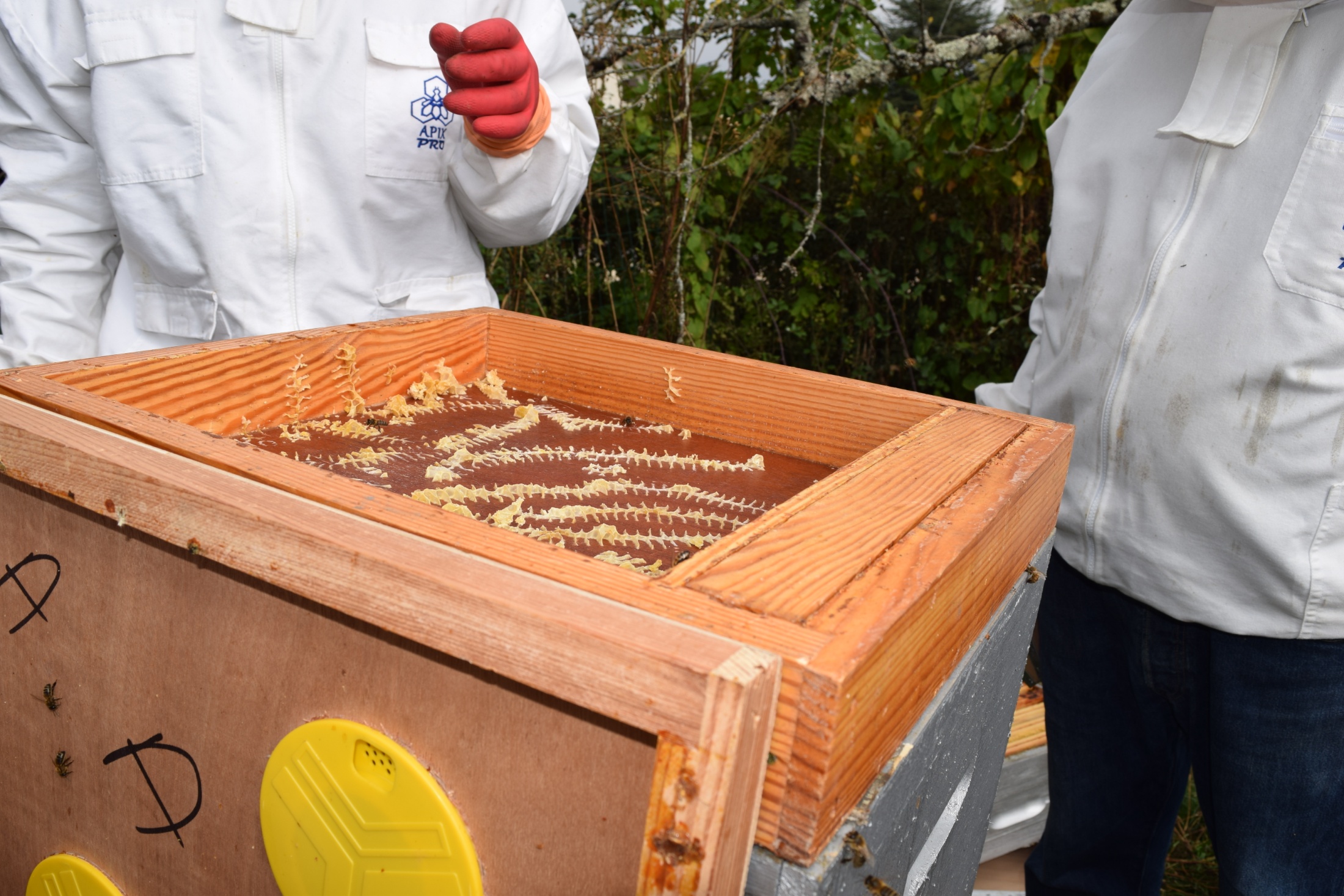 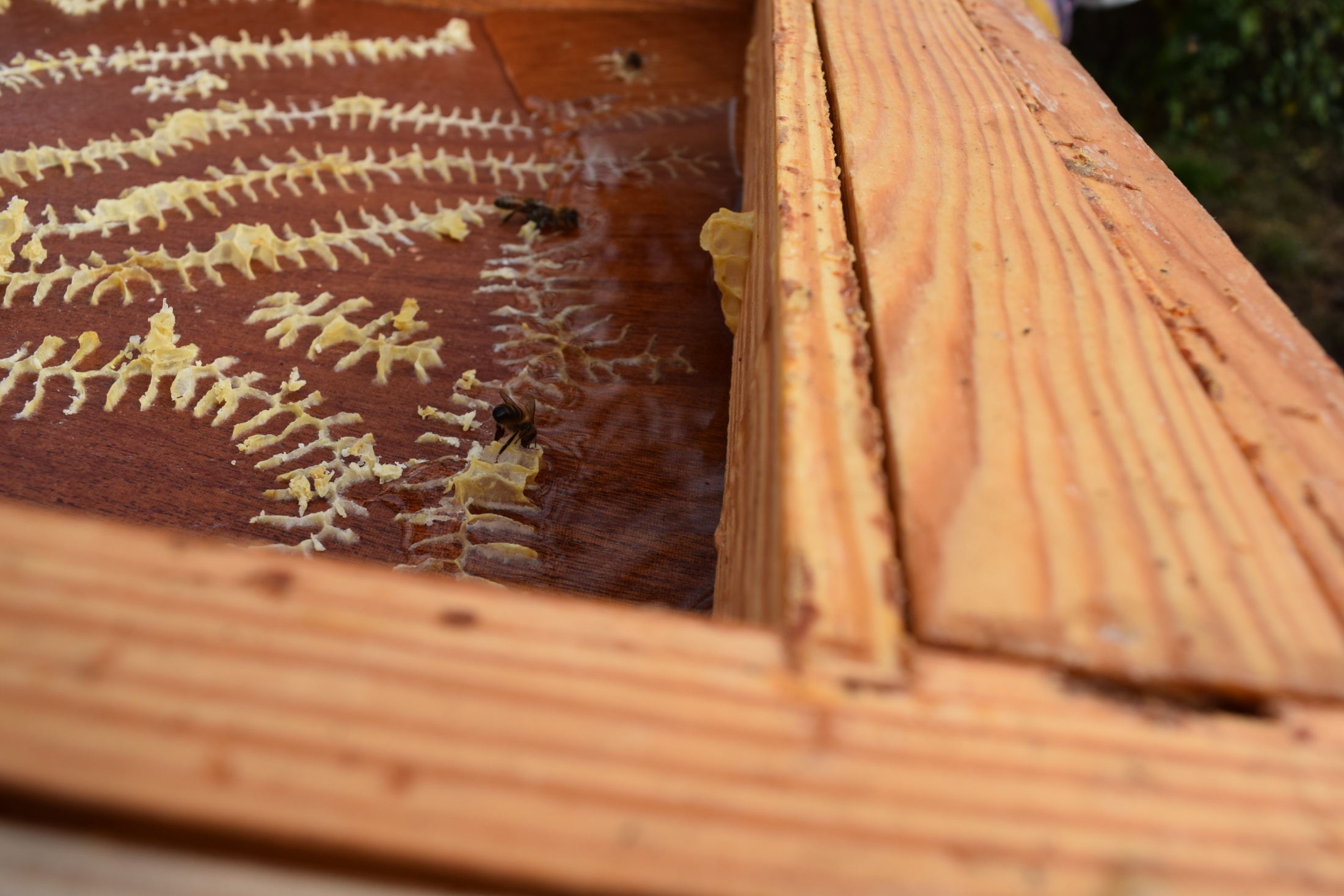 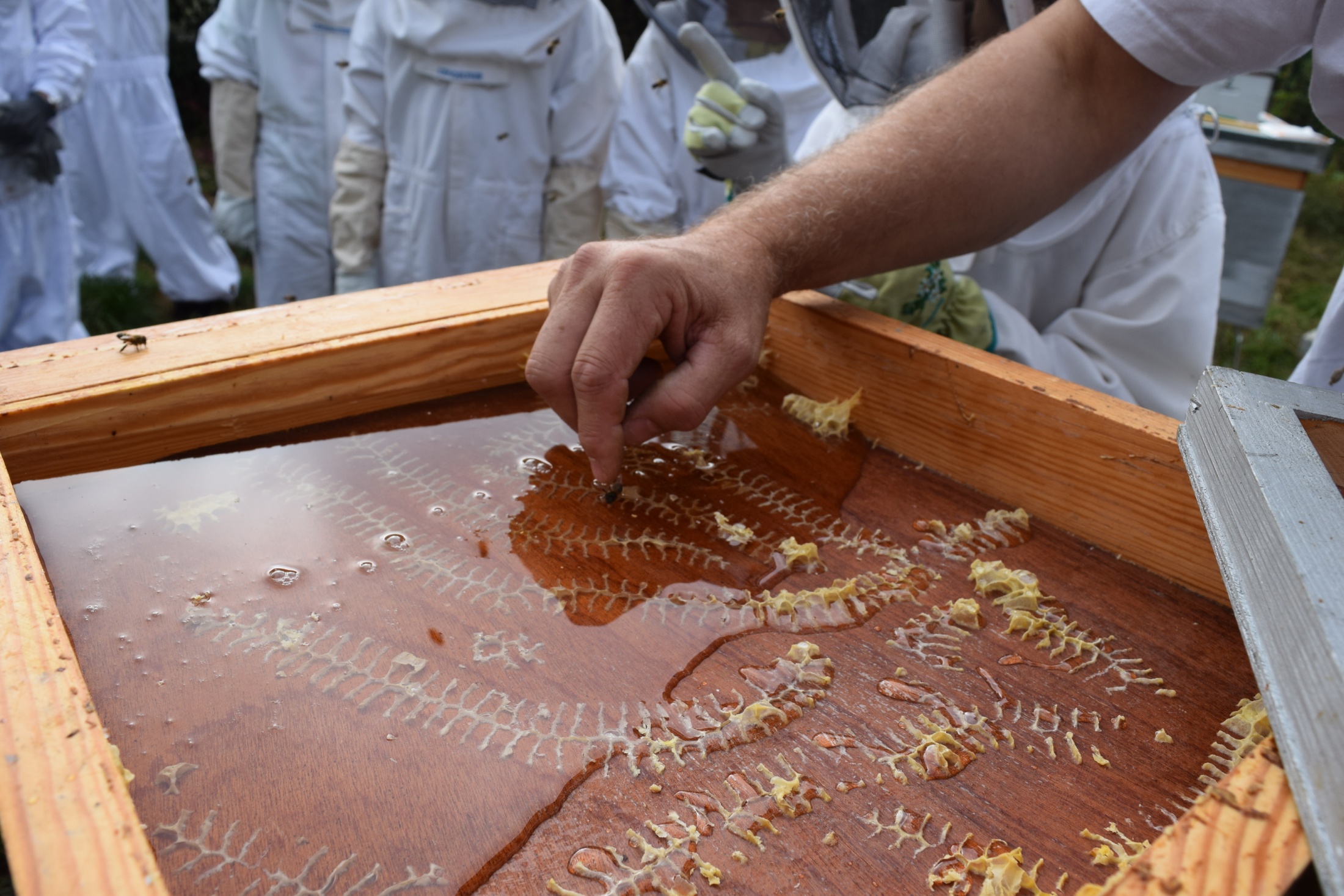 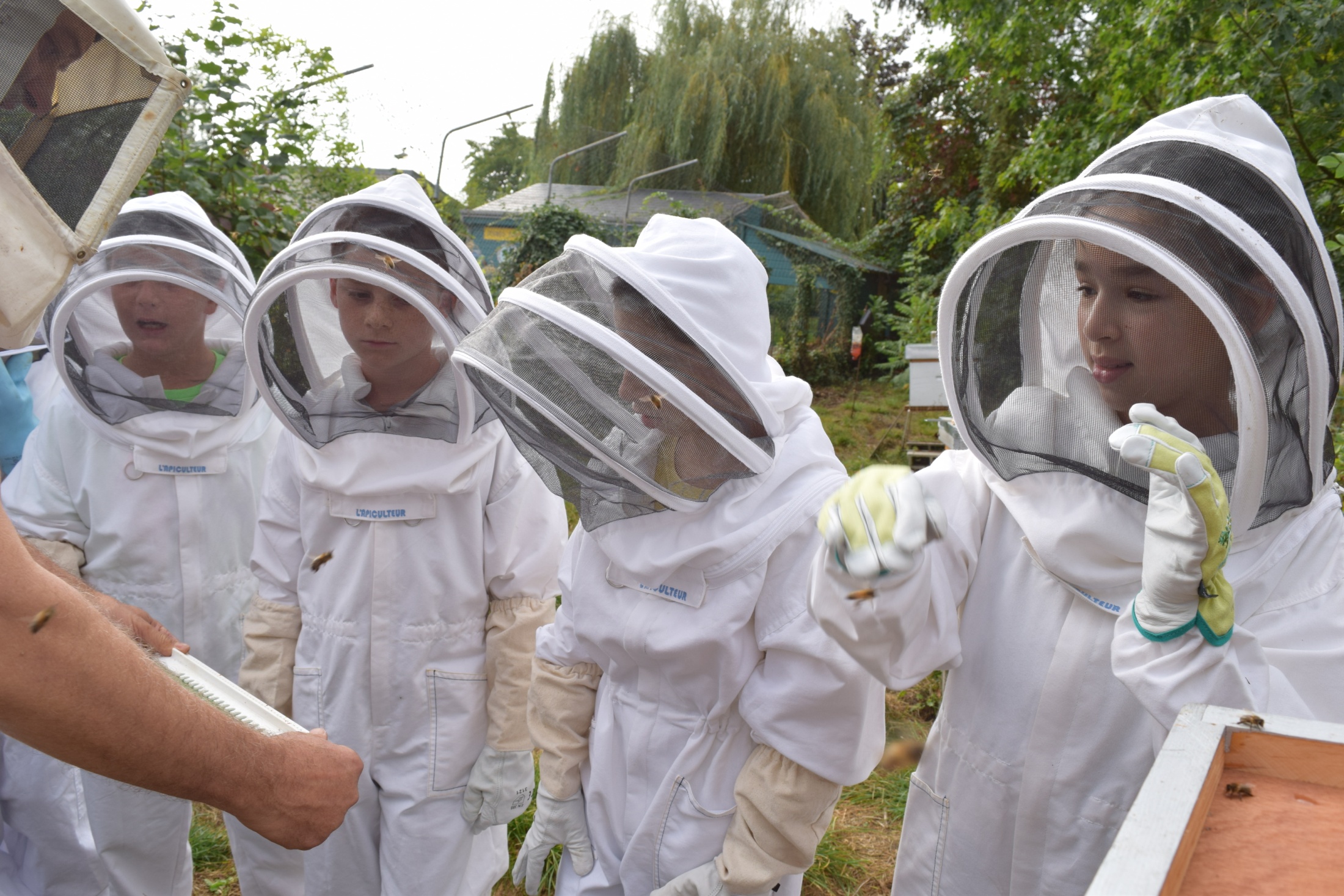 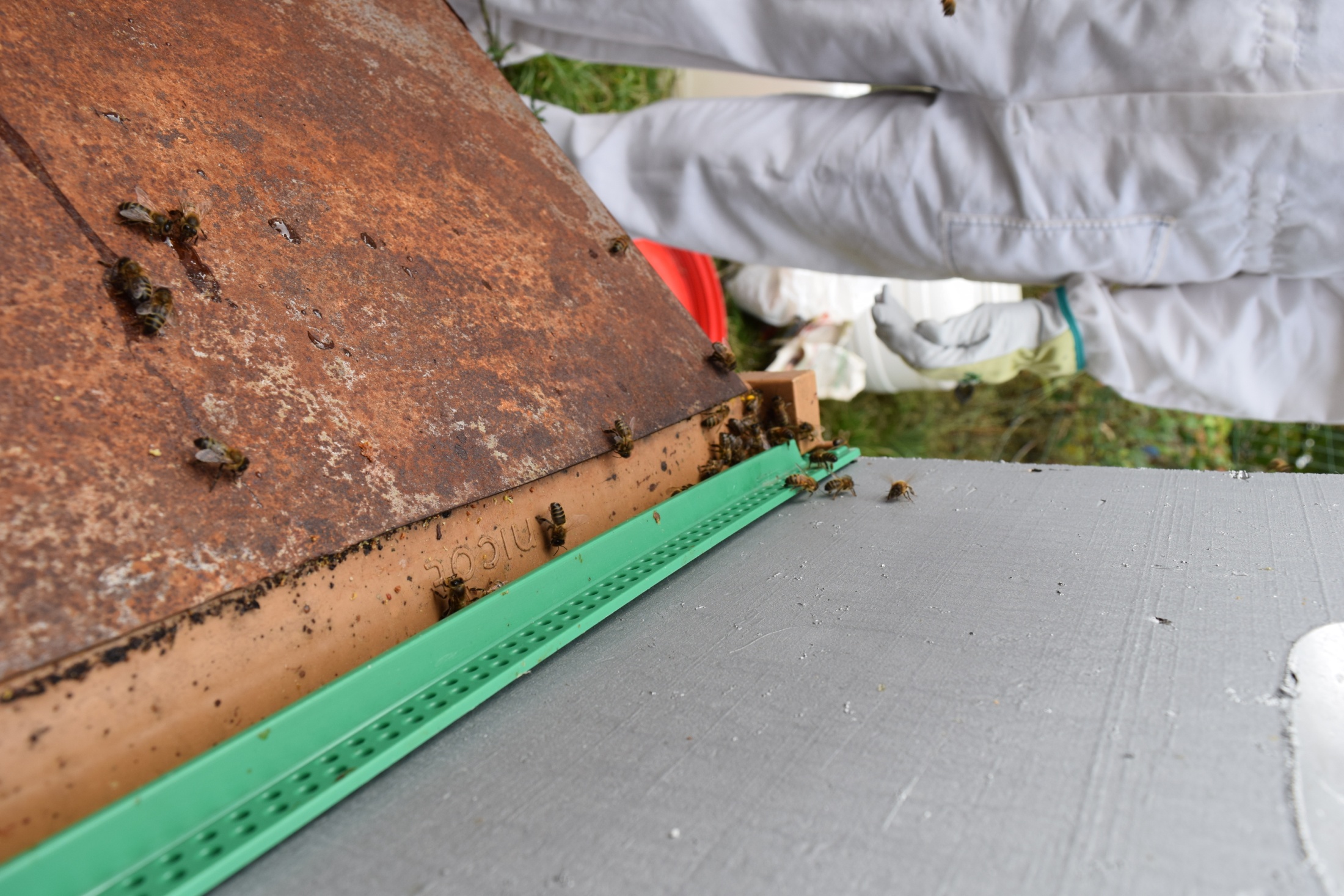 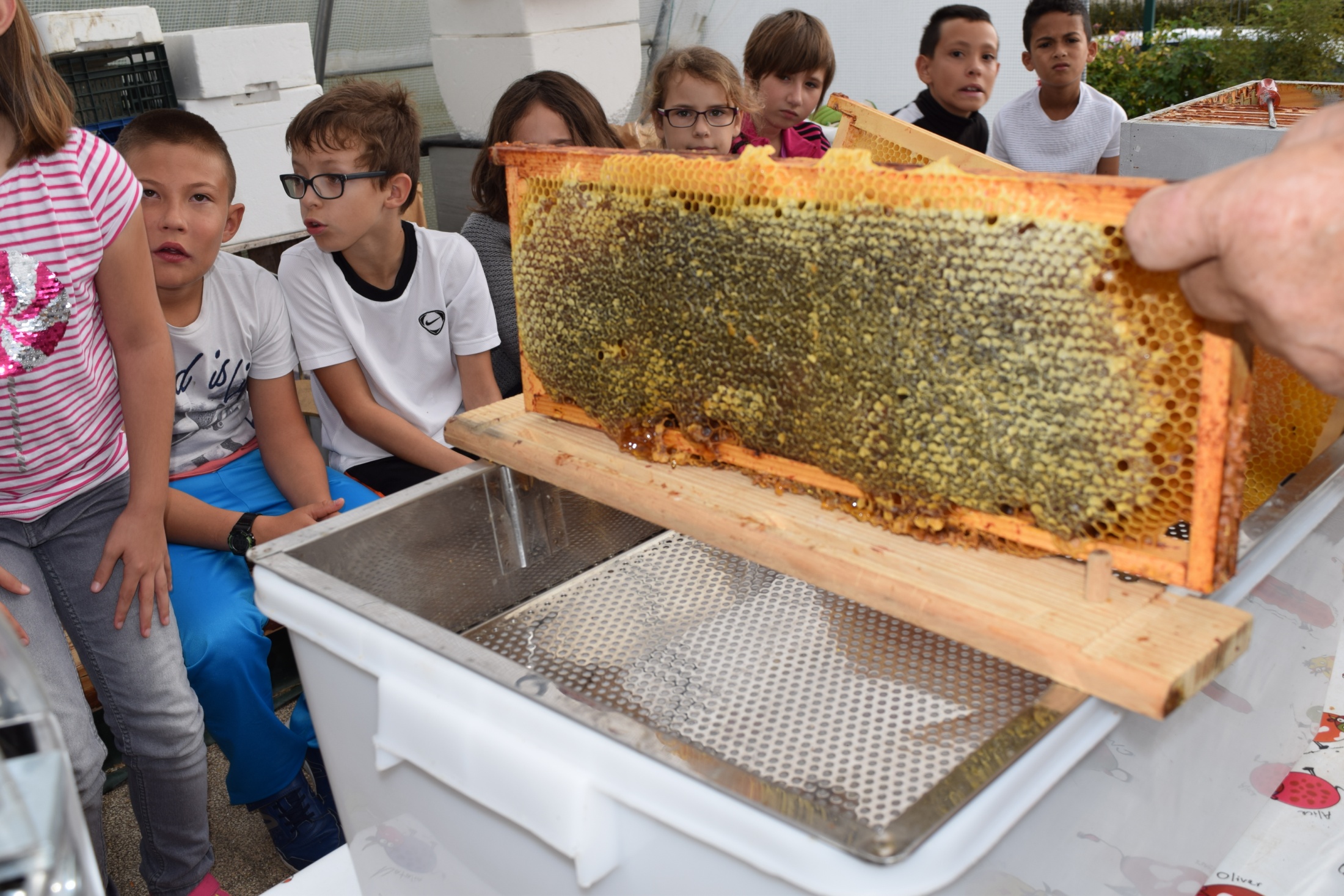 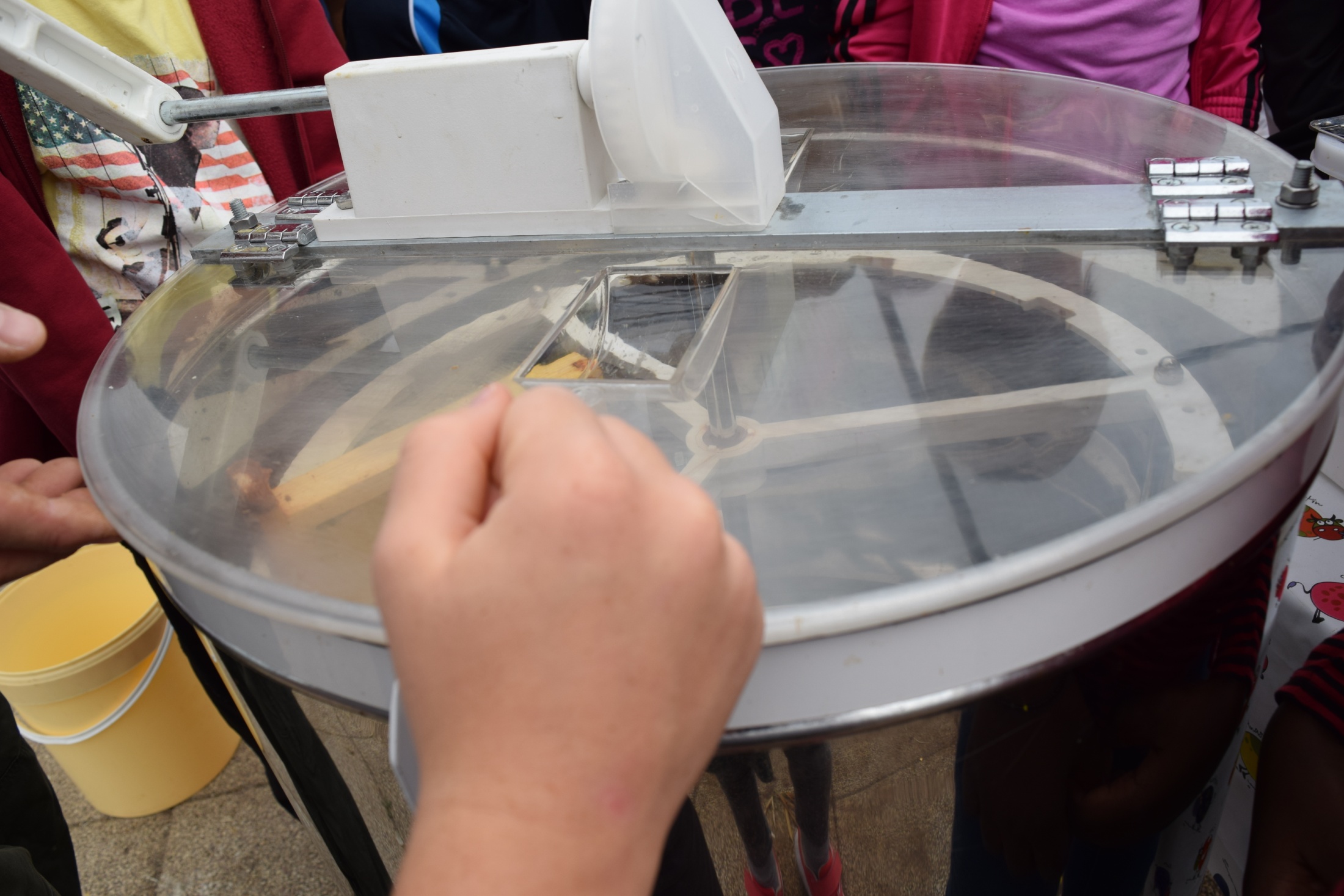 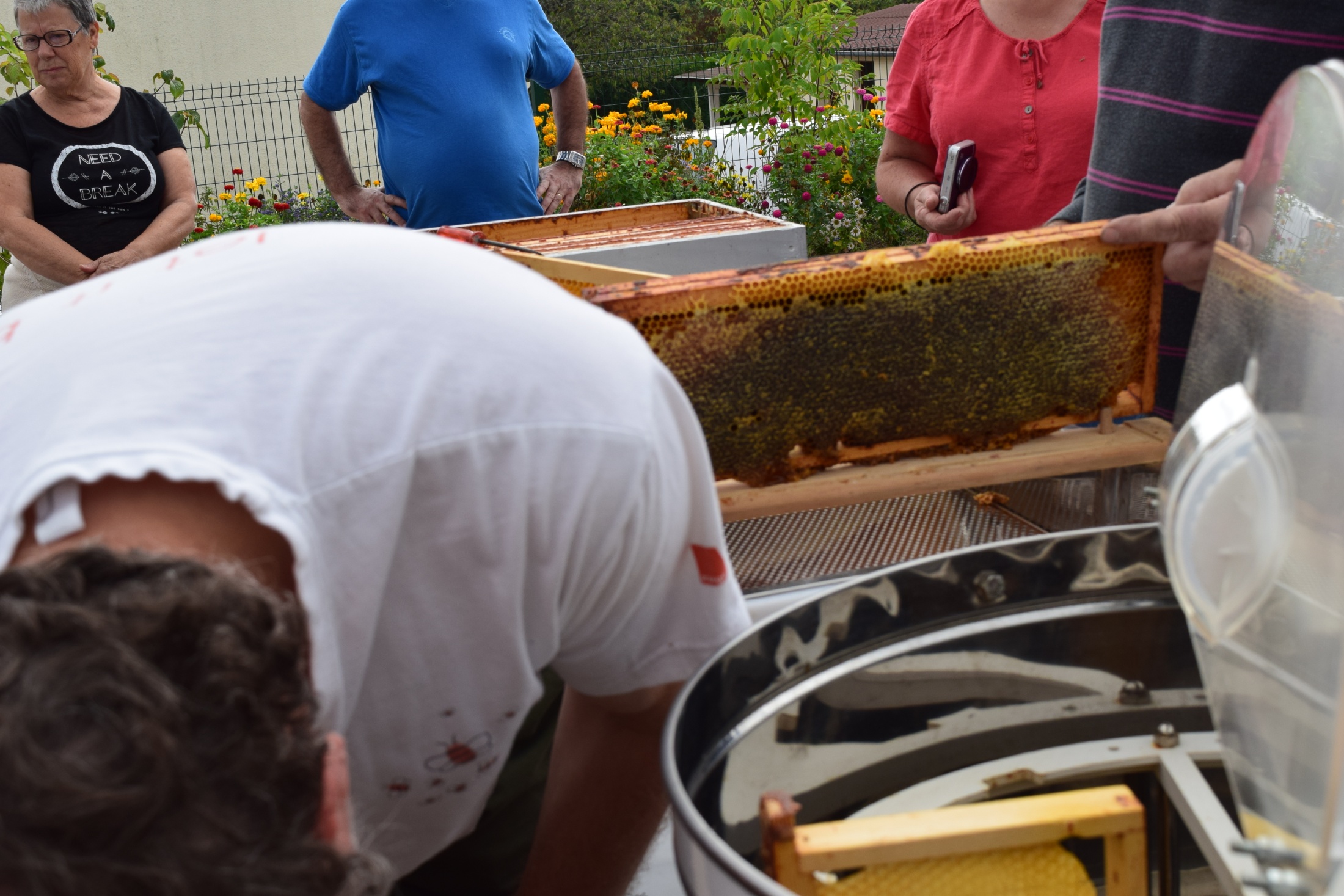 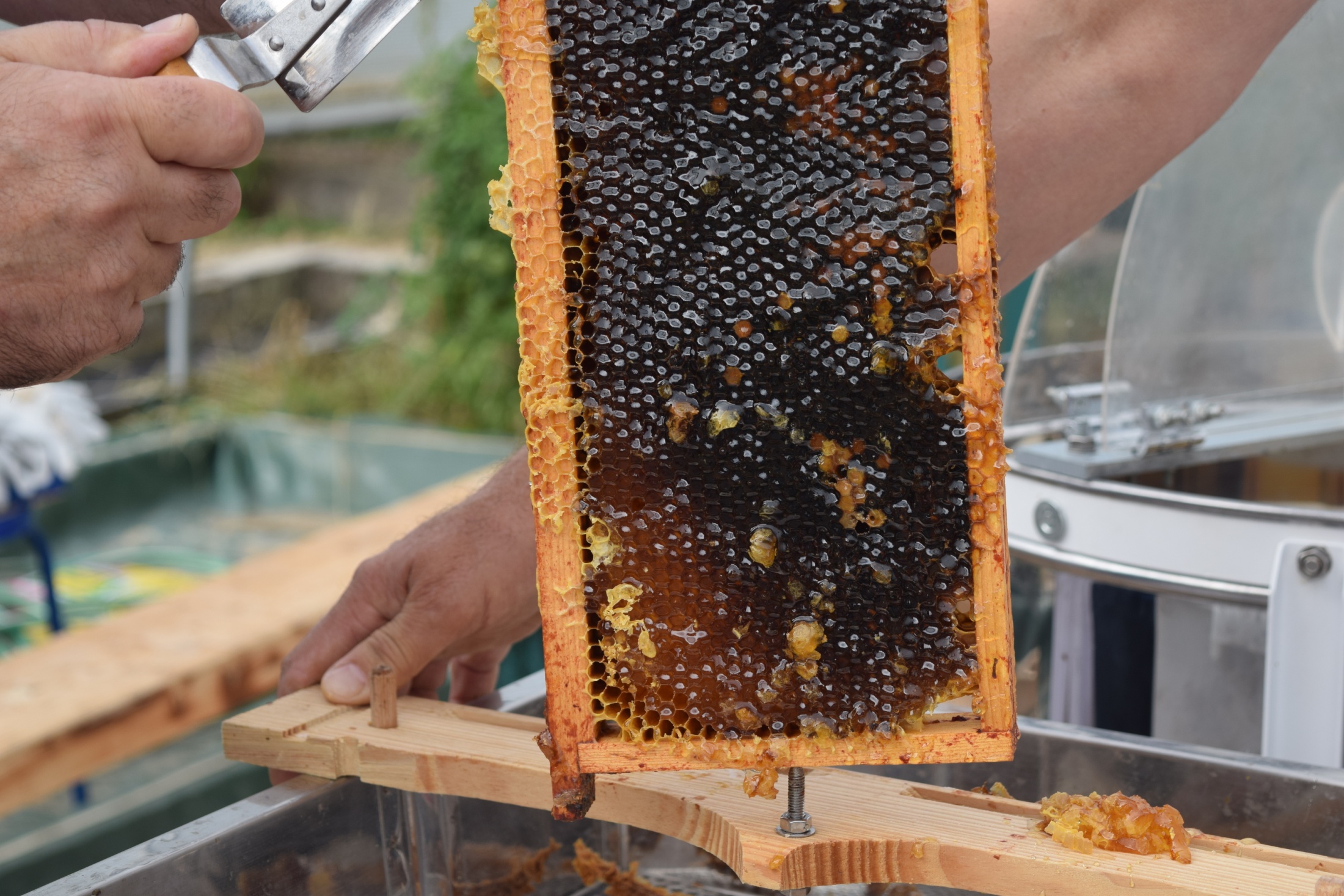 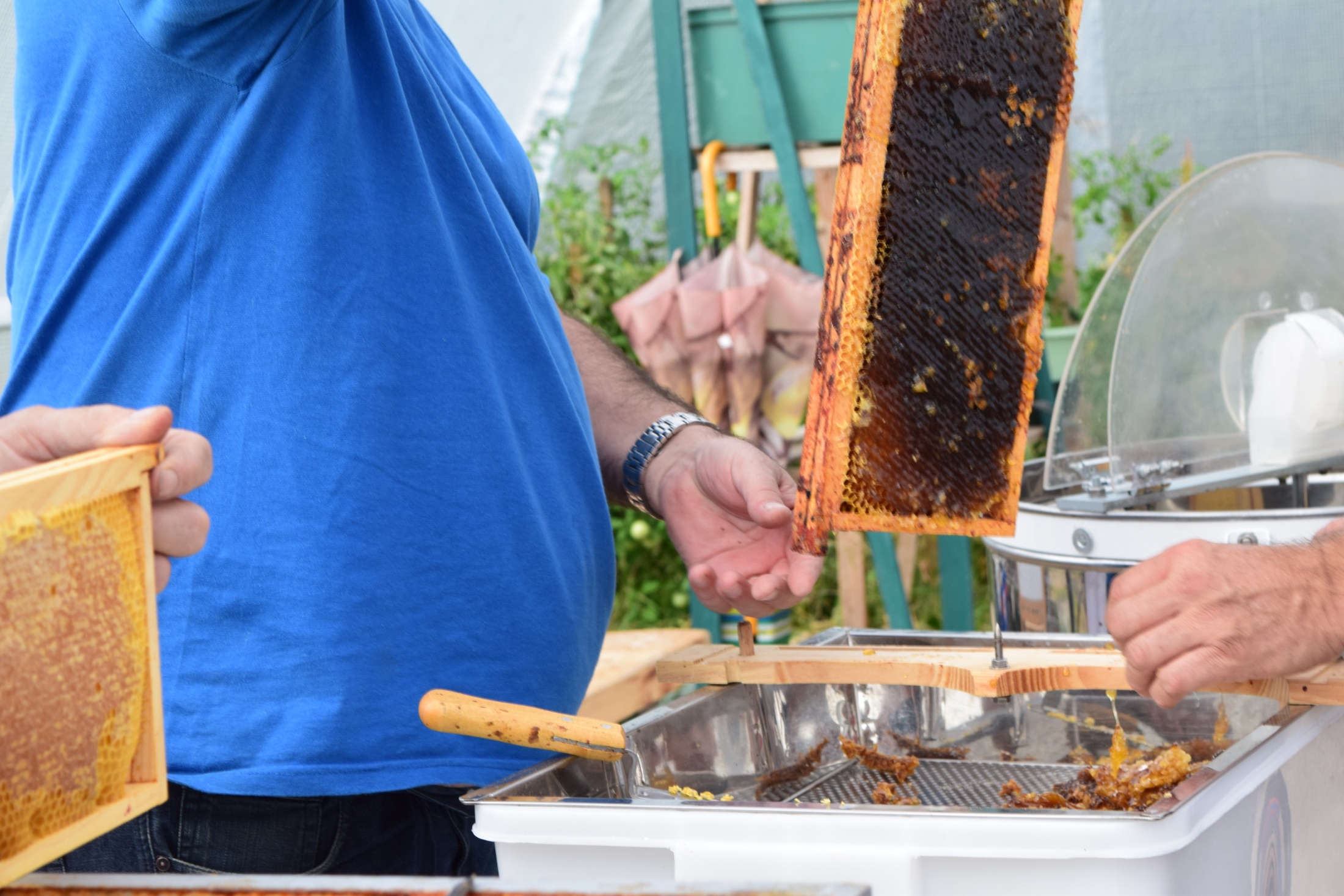 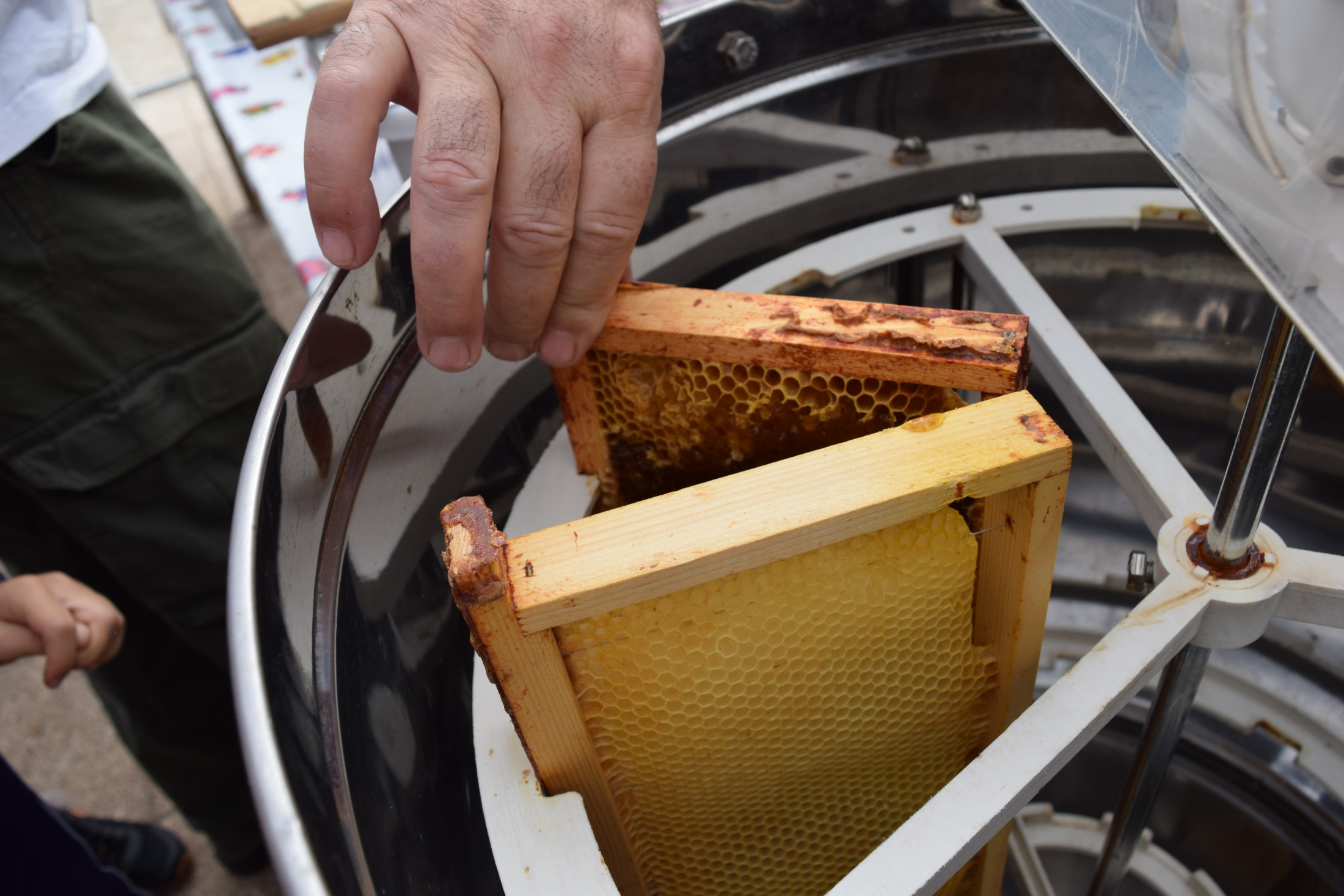 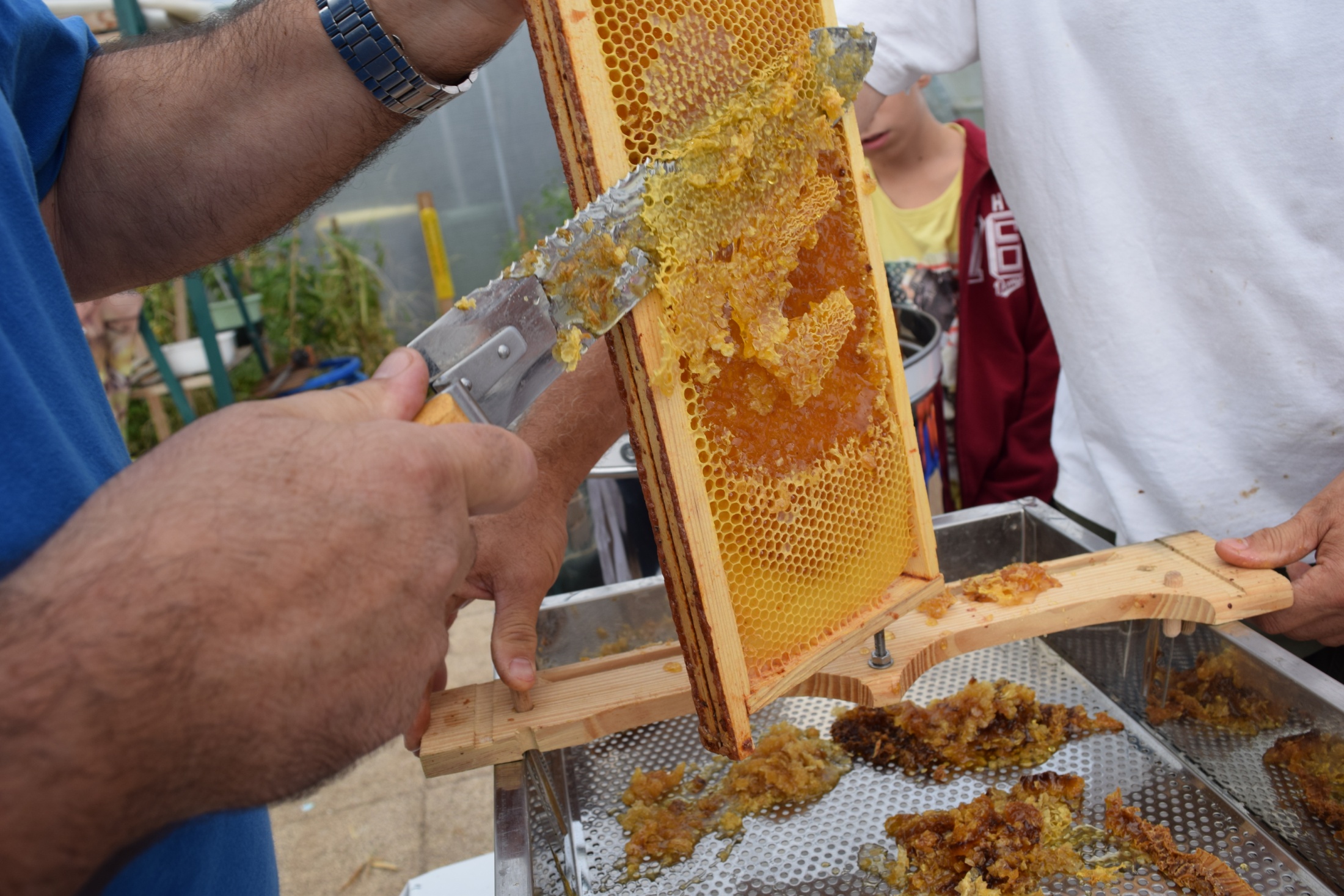 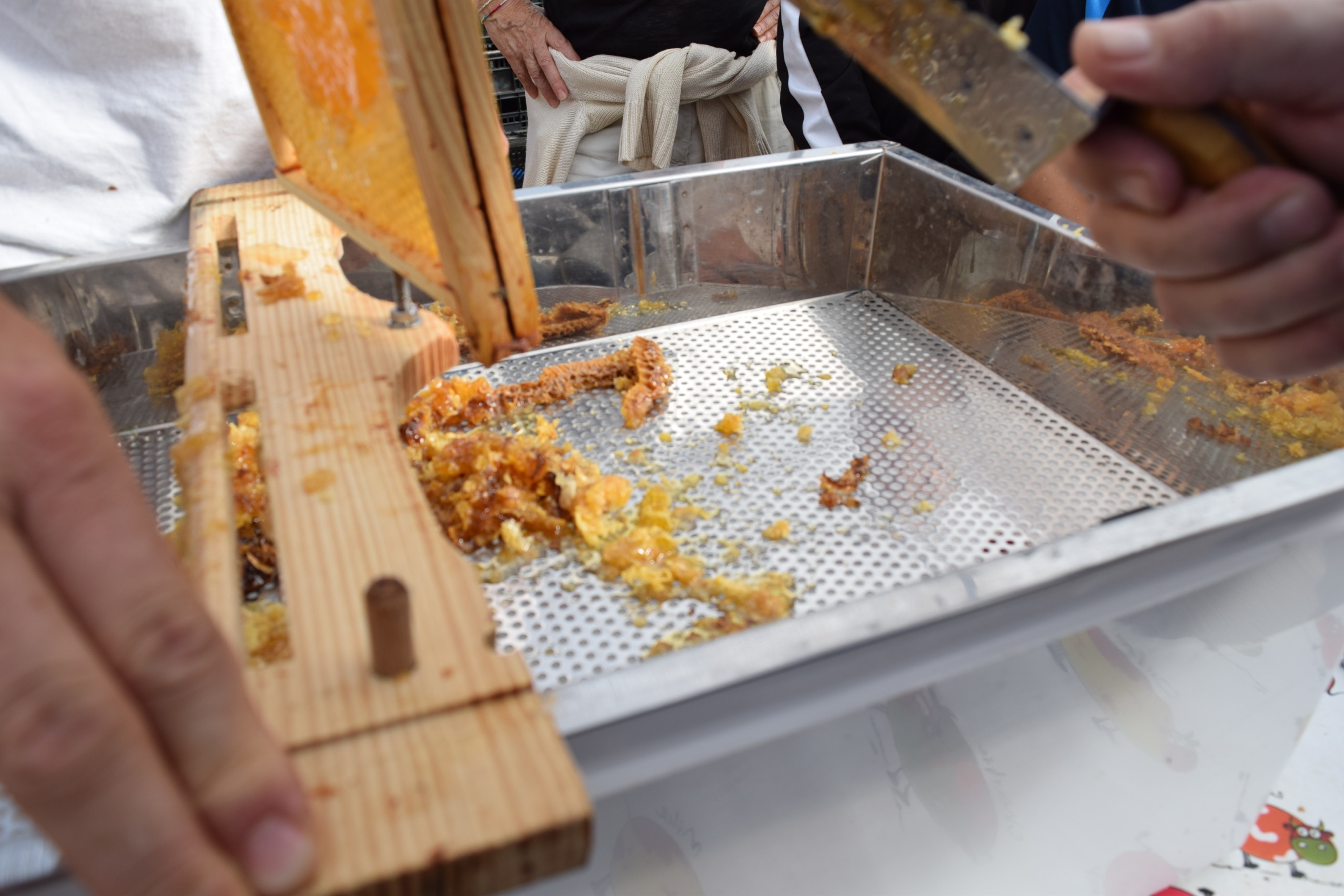 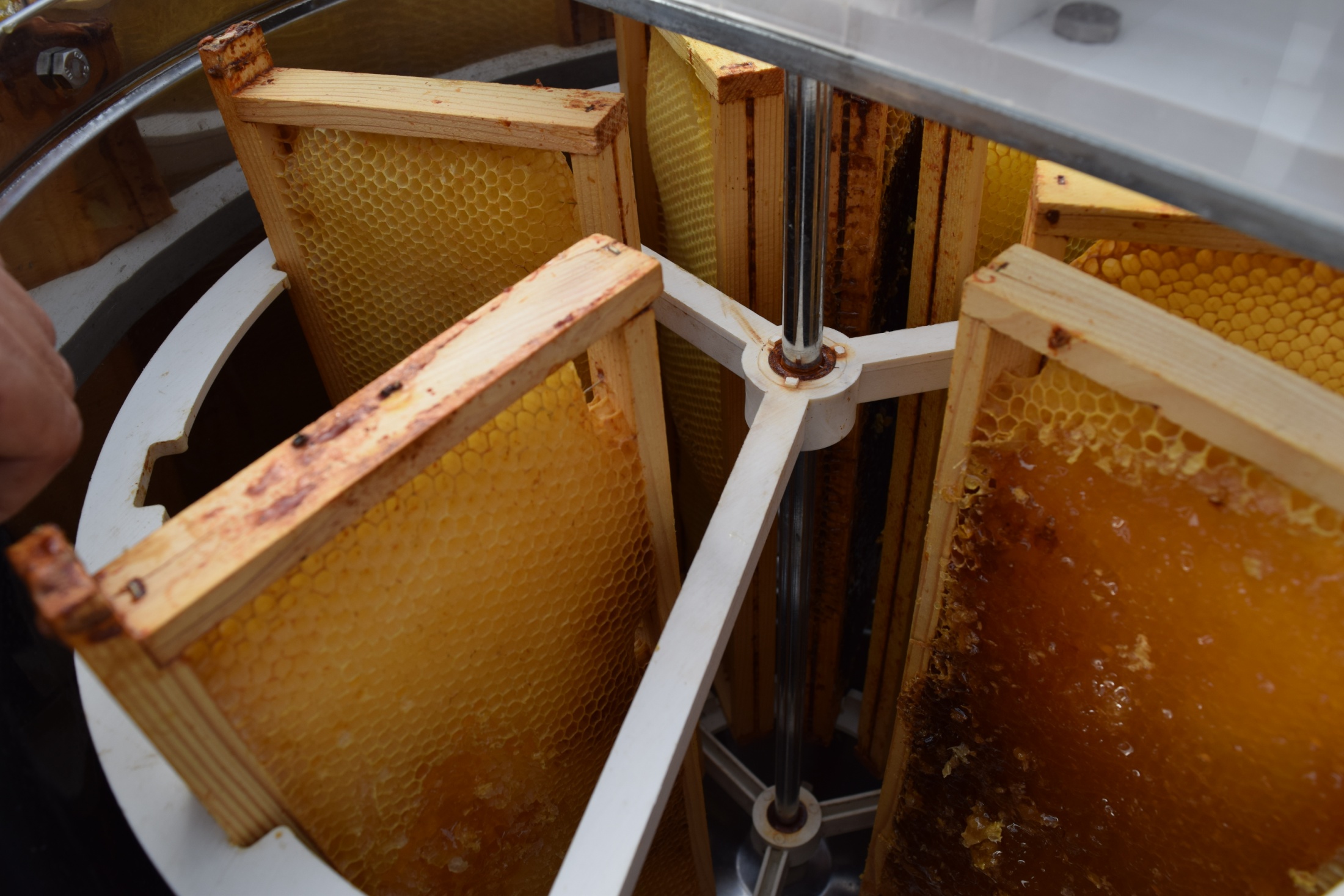 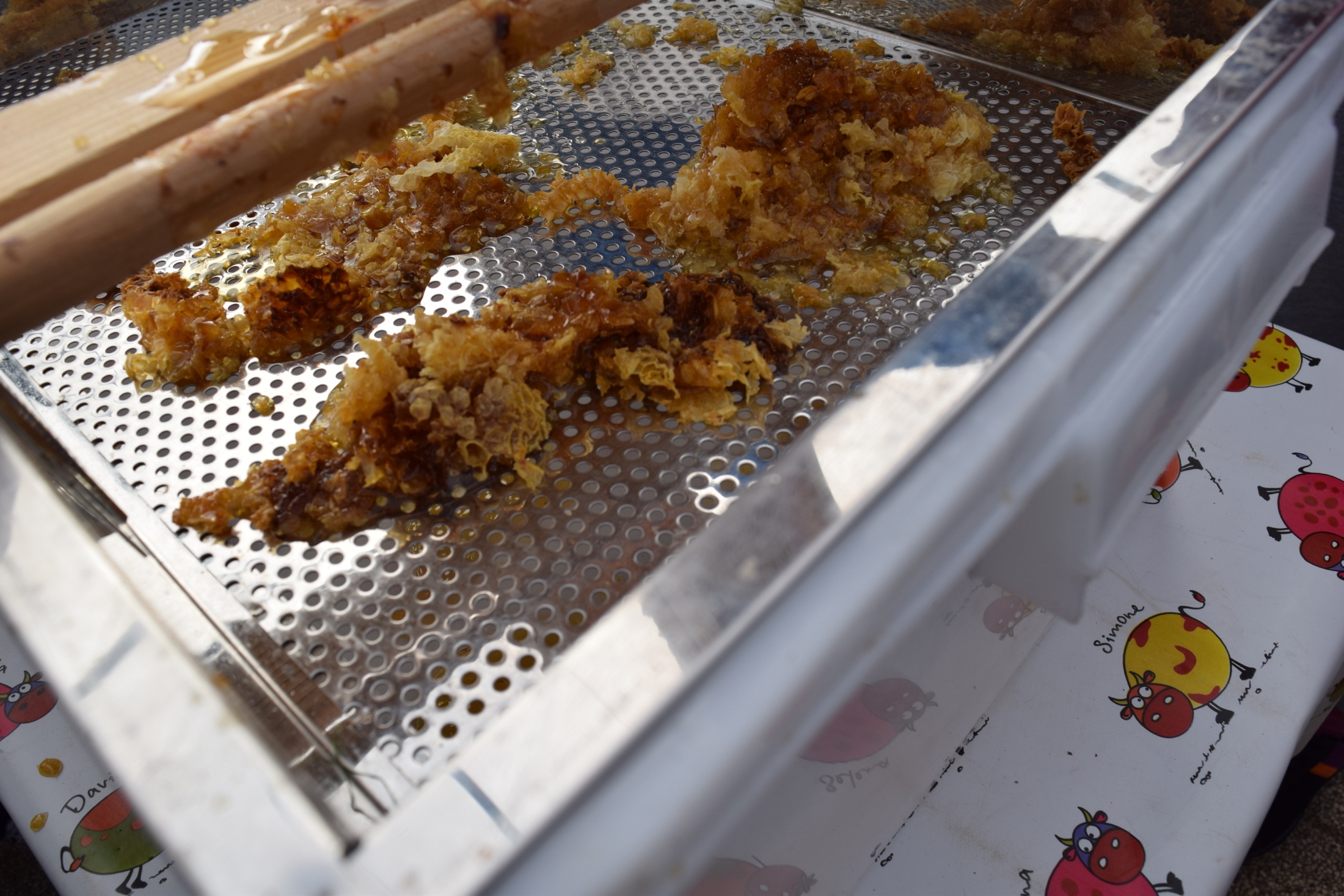 fin